Tracking TAACCCT Employment Outcomes: Alternative Strategies
U.S. Department of Labor
Employment & Training Administration
June 30, 2016
1
TAACCCT Learning Network at a Glance
Other Non-Federal Providers of TA and Resources for  TAACCCT Grantees:

Creative Commons

CAST

The Transformative Change Initiative
Sign up for the TAACCCT Weekly Digest
3
Presenters
Cheryl Martin, Moderator
Program Manager, TAACCCT Grants
Adria Harris, Presenter
Project Manager, Washington Integrated Sector Employment (WISE), Renton Technical College
Maria Andrade, Presenter
Project Coordinator, Delgado Community College
4
Agenda
REVISED Source Documentation Toolkit- Chery Martin

Washington Integrated Sector Employment (WISE) - Adria Harris

Delgado Community College – Maria Andrade

Q&A
5
Source Documentation Toolkit
Clarification of TAACCCT Policy on Alternatives to Administrative Data, aligned with TEGL 17-05
On TLN COP at https://taaccct.workforcegps.org/resources/2016/04/15/01/48/TAACCCT_Reporting_Source_Documentation_Toolkit
Allowable Sources now specified in Revised Toolkit
Pay stubs
Employer verification
Case management notes 
Automated data base systems 
One-Stop operating systems’ administrative records
Surveys of participants 
Contacts with employers
6
Source Documentation Toolkit
Alignment with ETA TEGL 17-05
http://wdr.doleta.gov/directives/corr_doc.cfm?DOCN=2195
Language from TEGL 17-O5
“For Grantees that do not have access to wage records, supplemental sources of data will be permitted as an interim means of reporting on the earnings measure …”
“All supplemental data and methods must be documented and are subject to audit.”
7
Source Documentation Toolkit
Important Things to Note
Wage Records should still be the primary source (if possible)
Supplemental sources of information can be used in combination with or in addition to wage record data 
Document, Document, Document
Questions on this? 
After the two grantees speak
8
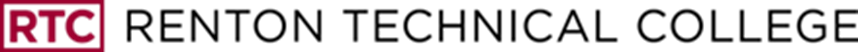 Adria Harris
	Project Manager
	Renton Technical College 
	Washington Integrated Sector Employment 	(WISE)
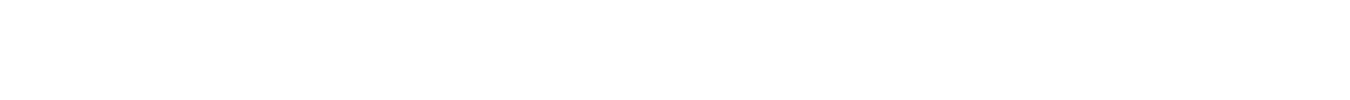 9
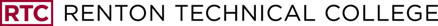 Why Use Student Employment Surveys?

Used Student Employment Surveys with previous TAACCCT grants
Employment Security Department (ESD) data can be wrong
Students that move out of state (Idaho, Oregon, California etc.)
Students that start their own business (takes 1 year for ESD to report data)

ESD only reports how much a money a student is making, but not where the student working 
Example: ESD reports student is working in food services. Student is actually working as an HVAC technician for a food services company.
10
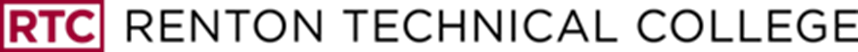 Intake- Participant Employment Information Form
Nearly 100% completion rate

Completion with Exit- Student Exit Questionnaire
84% completion rate

3. Three month follow-up
4. Six month follow-up
5. Nine month follow-up
11
Delgado Community College
Maria Andrade
	Project Coordinator
	Delgado Community College
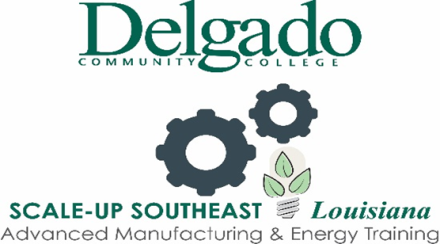 12
Employment Verification
At orientation students are provided with two forms to assist with employment verification:

Authorization to Disclose Information
Student’s Authorization for Employer Verification
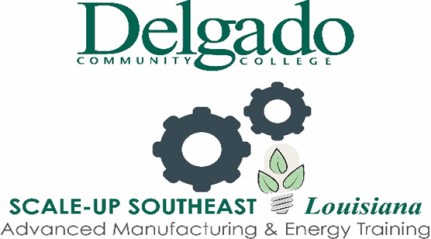 13
Authorization to Disclose Information
Provides the staff with the student’s consent to share information, relative to the grant, with 3rd party entities.
See the attachment titled “Scale Up SELA Student Authorization to Disclose Information”
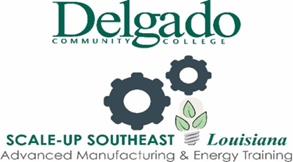 14
Student’s Authorization for Employer Verification
This form gives staff the student’s consent to contact past and present employers within the duration of the grant period
See the attached “Scale Up SELA Authorization for Employment Verification”
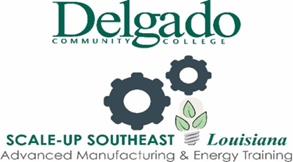 15
Employer Verification Form
The Employer Verification Form is a partner form to the Student’s Authorization for Employer Verification. 
If the student has not provided a check stub or other form of verification AND has a Student’s Authorization Form on file THEN we contact the employer to request a verification via the Employer Verification Form. 
See the attached “Scale Up SELA Employer Verification Form”
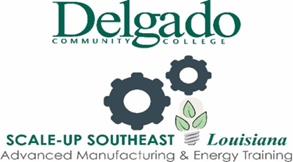 16
The Work Number
The Work Number by Equifax is a user-paid verification of employment database that provides employment history, title, rate of pay and start/end date of employment.
17
The Work Number
Pros:
Valid employer verification
Multiple verifications that capture multiple quarters
Required information for reporting (rate of pay, increases, start/end dates, etc. )
Caters to social service agencies (affordable fee structure)
Easy to use
Cons:
Cost for service
Not all employers subscribe to the service
18
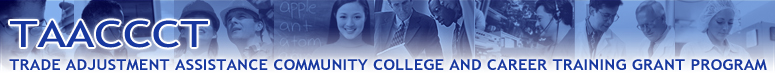 Q&A
Cheryl Martin, Moderator
Program Manager, TAACCCT Grants
Adria Harris
Project Manager, Washington Integrated Sector Employment (WISE), Renton Technical College
Maria Andrade 
Project Coordinator, Delgado Community College
19
Poll Question 1
Does the information presented about the revised Source Documentation Toolkit seem like new information to you?
A) Yes
B) Sort of
C) No
20
Poll Question 2
Will the clarification to the Source Documentation Toolkit be helpful to you?
Very Much
Somewhat
Not Helpful
Not Sure Yet
21
Questions?
22
UPCOMING WEBINARS
Next Month’s TAACCCT Performance Reporting Q&A 
July  27, 2016   4:00 pm EST

Send performance-related questions to the TAACCCT mailbox (taaccct@dol.gov) by July 22, 2016
23